Calculus
Lecture 7: Limits at infinity, infinite limit
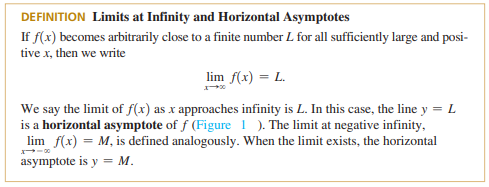 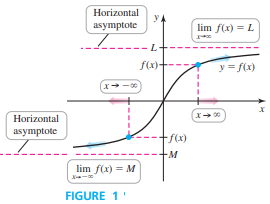 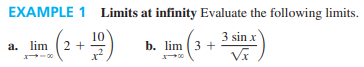 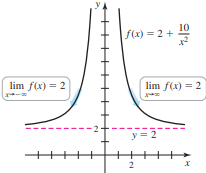 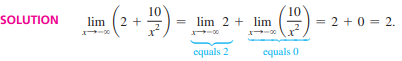 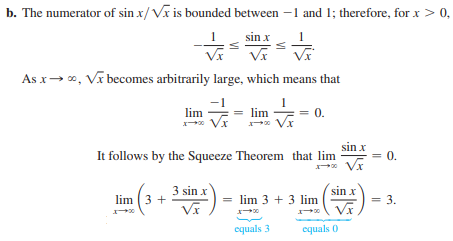 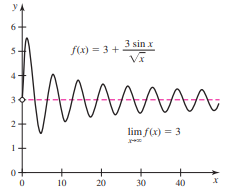 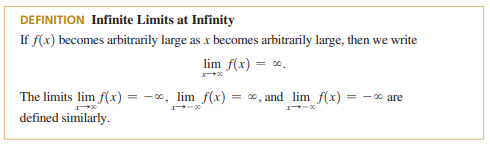 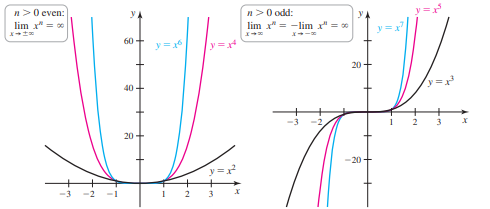 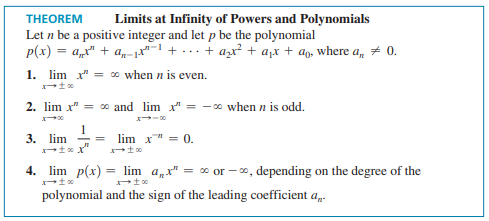 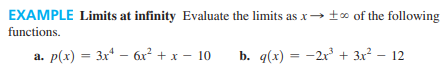 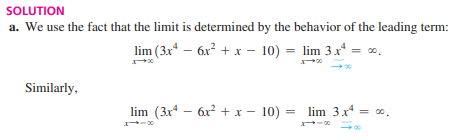 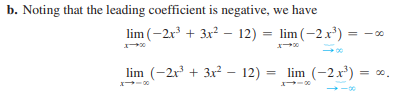 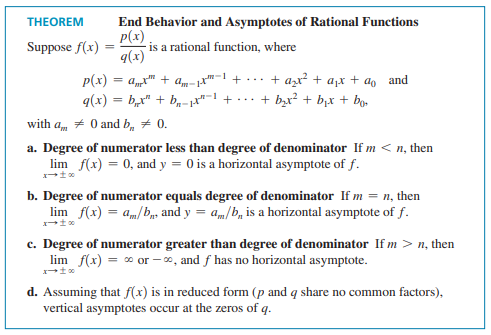 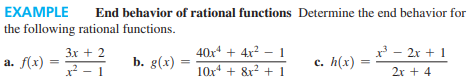 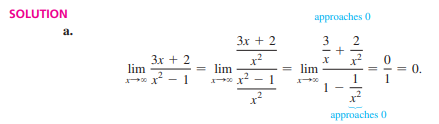 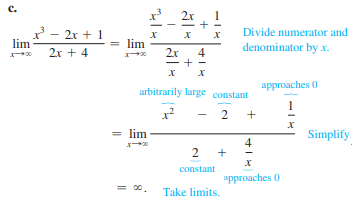 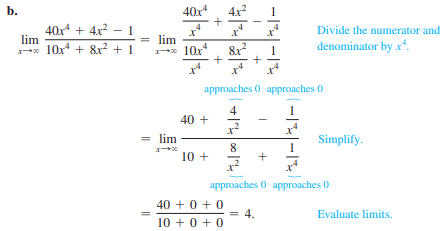 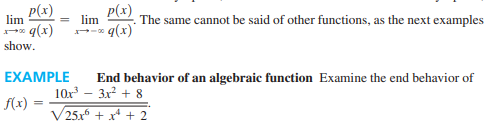 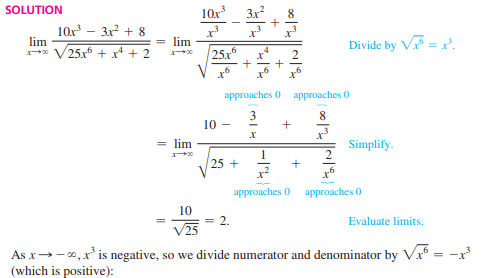 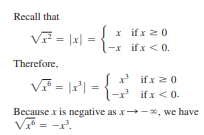 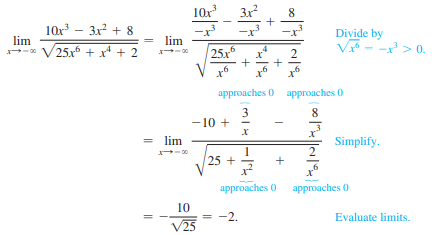 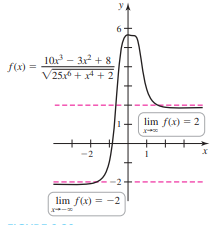 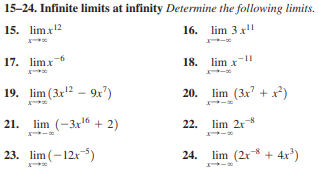 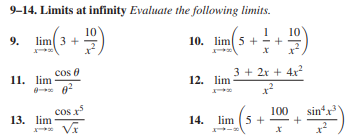 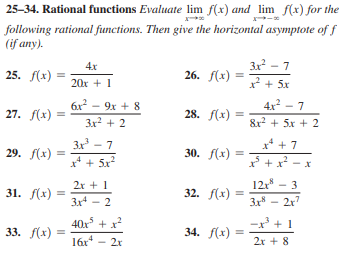 H.W
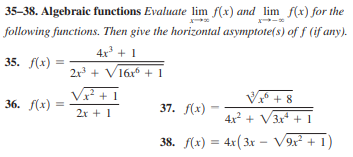 Group A math
Find the limit without using L’Hopital’s rule
Group B math
Find the limit without using L’Hopital’s rule
Group A science
Find the limit without using L’Hopital’s rule
Group B science
Find the limit without using L’Hopital’s rule
Group B science 
Use the Squeeze theorem to find the limit